D-AP-01-34-01                                  Ver. 3                         ACT. 07/02/2023
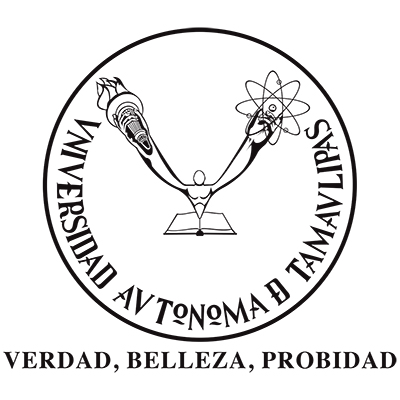 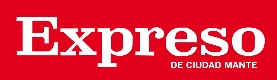 PIERDEN TERRENO.
7 de abril
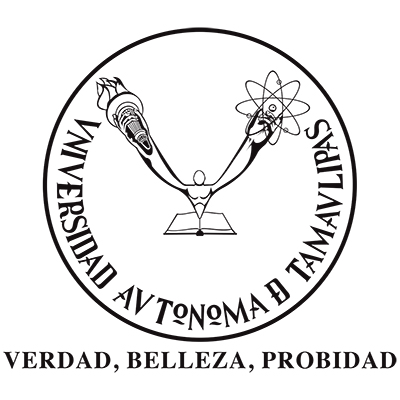 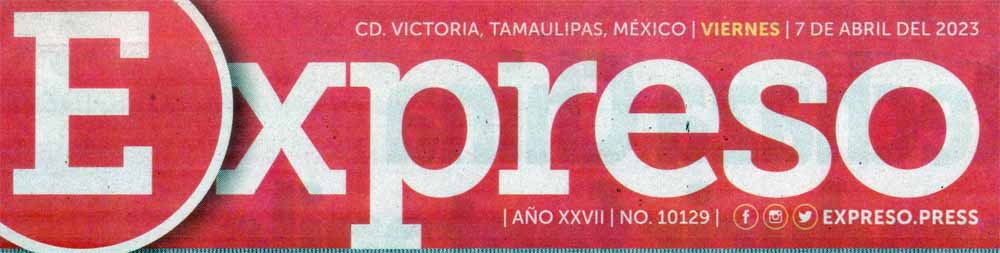 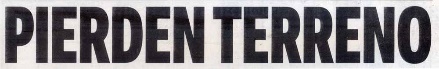 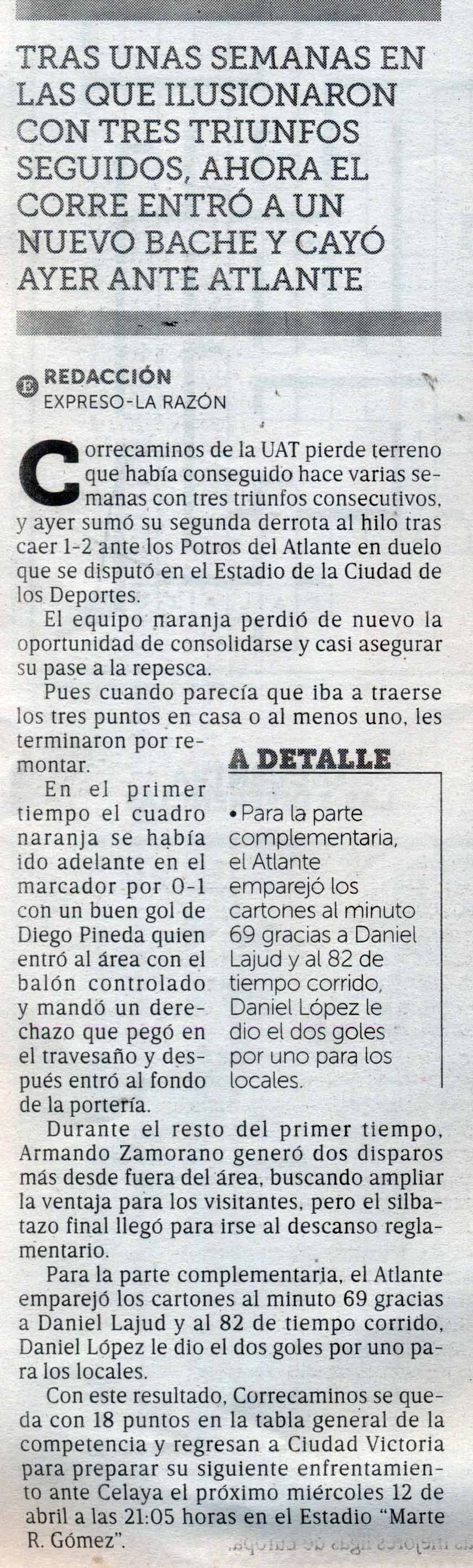